Oktoberfest 2015Everything you need to know!
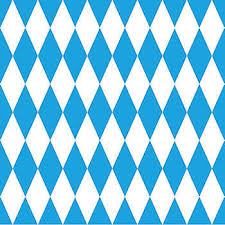 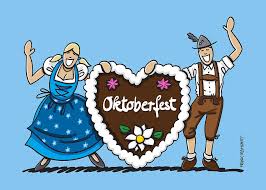 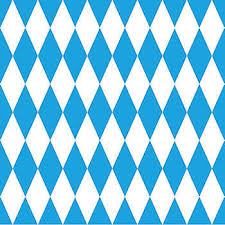 biggest
Oktoberfest is the ________________ festival in the world.
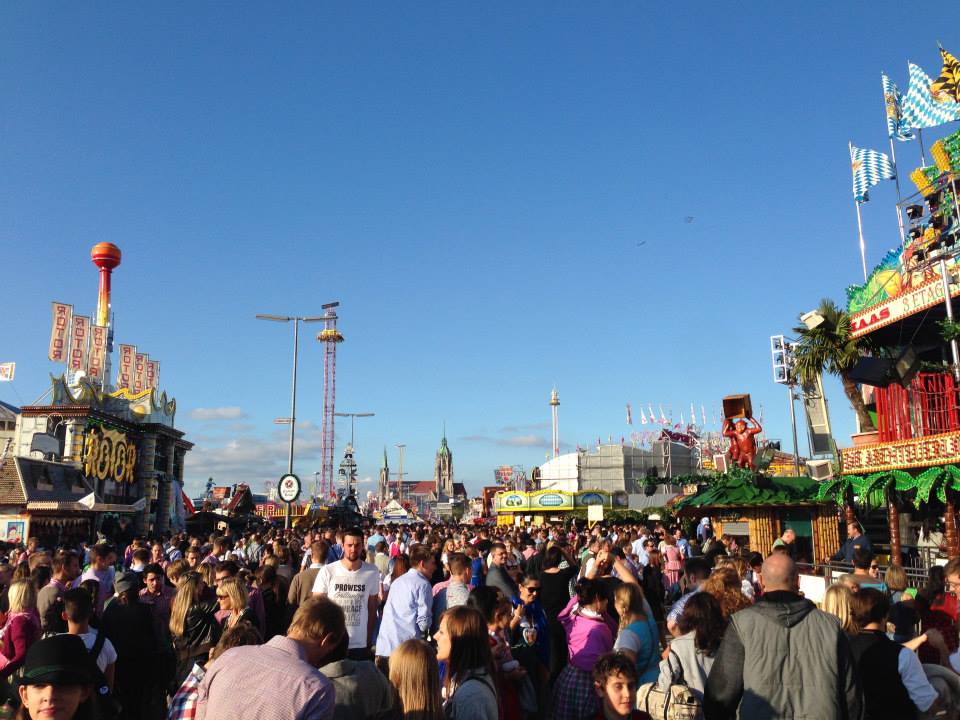 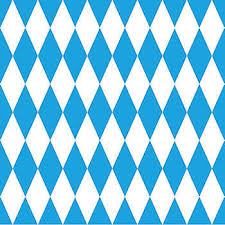 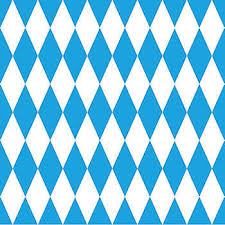 It takes place in Munich on the Wies’n. This year is the 181st Oktoberfest.
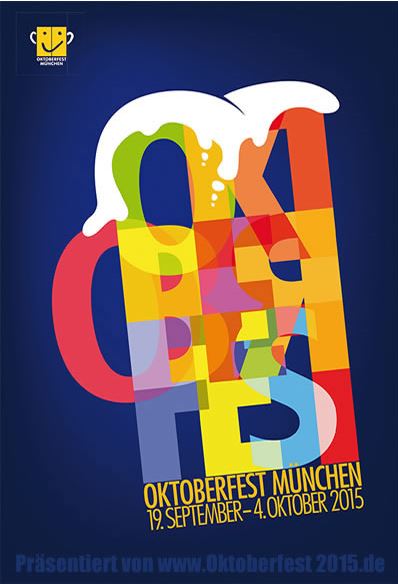 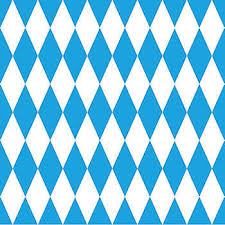 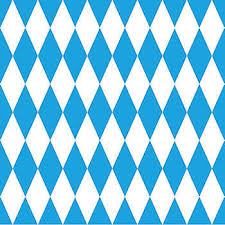 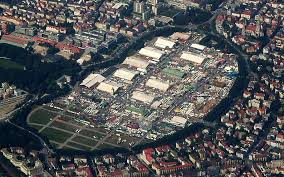 Oktoberfest started in Oktober ____________. It was a marriage celebration between King Ludwig 1 of Bavaria and Princess Theresia.
1810
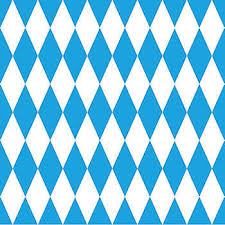 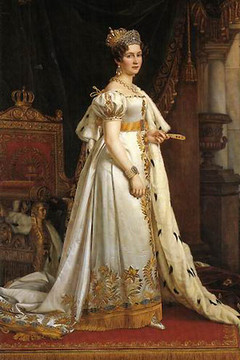 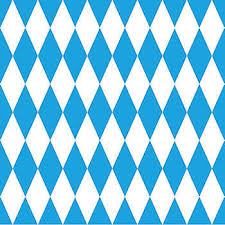 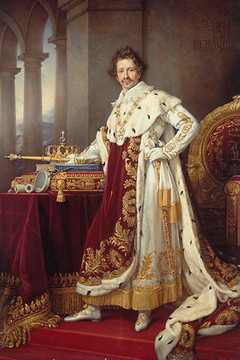 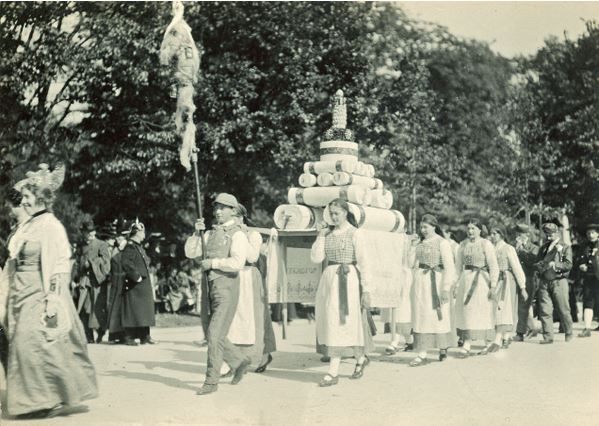 The grounds are named for Princess Theresia (Theresienwiese).
Wiese = meadow
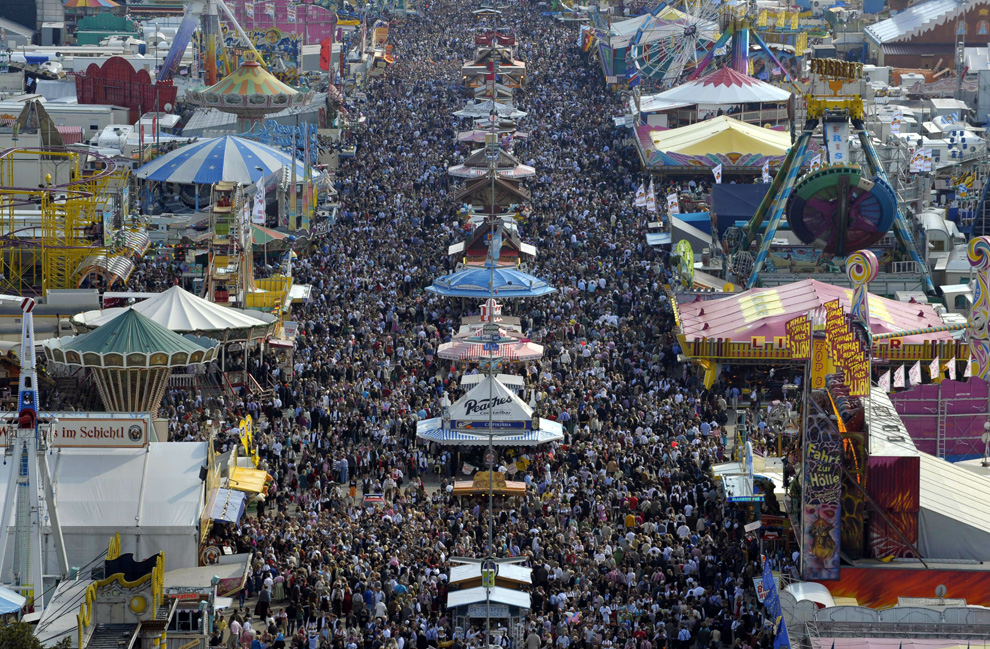 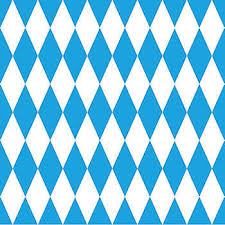 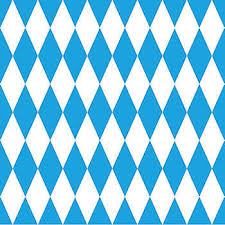 six
Oktoberfest is attended by ______ million people from all over the world.
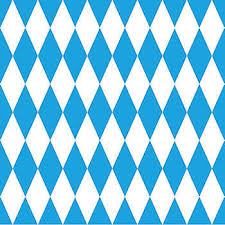 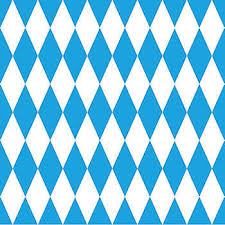 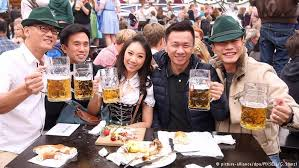 Oktoberfest is now in September because of the _______________. The fest always ends on the 1st _______________ in October.
weather
Sunday
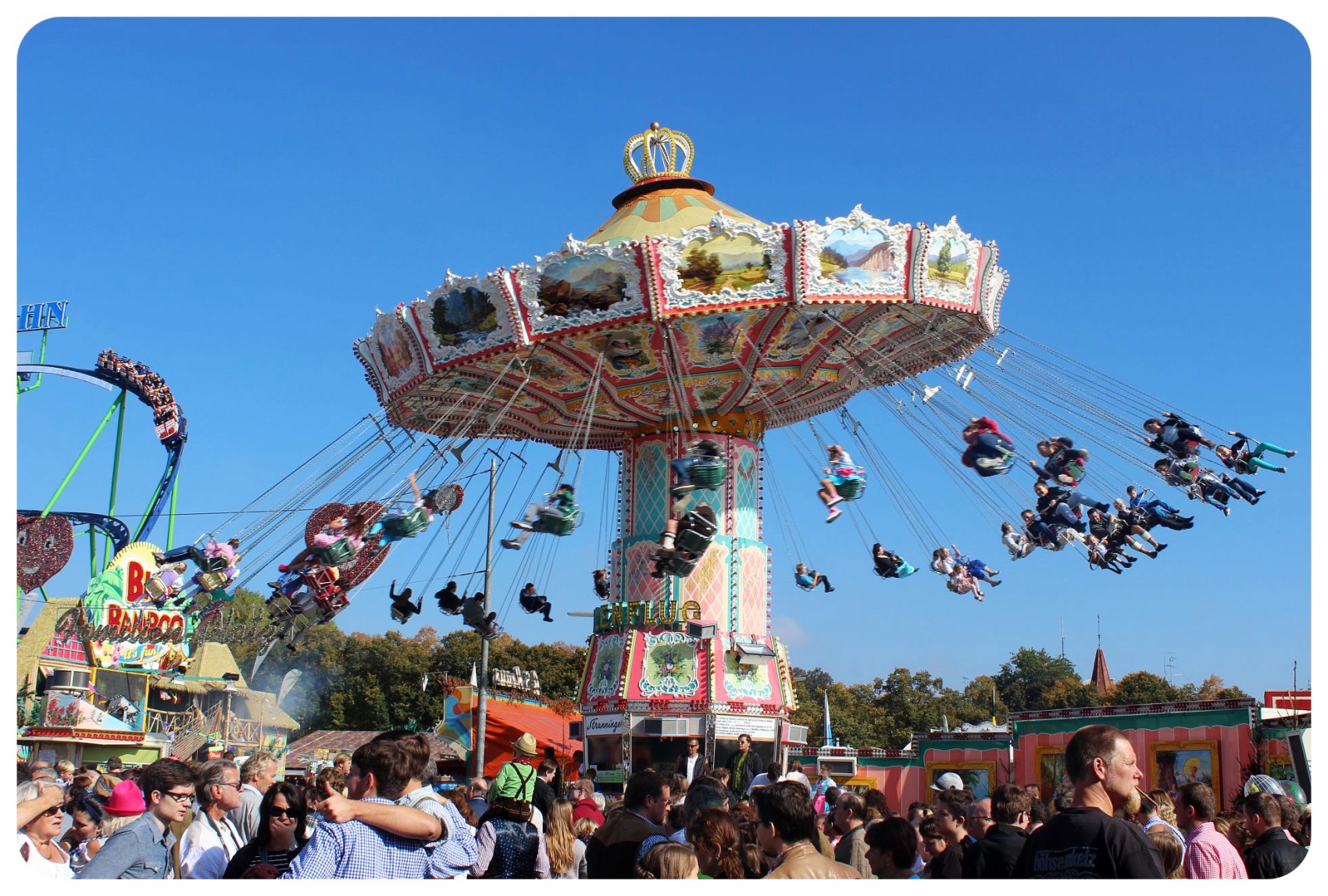 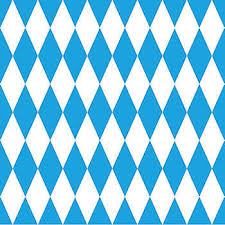 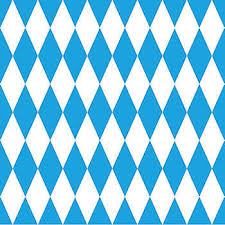 two
It takes ___________ months for workers to construct the massive beer tents and __________ month to take it all apart.
one
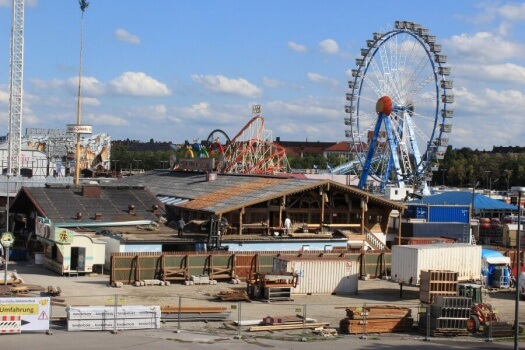 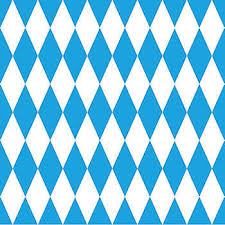 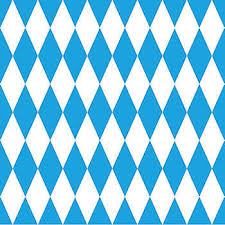 Oktoberfest lasts for ______ weeks.
two
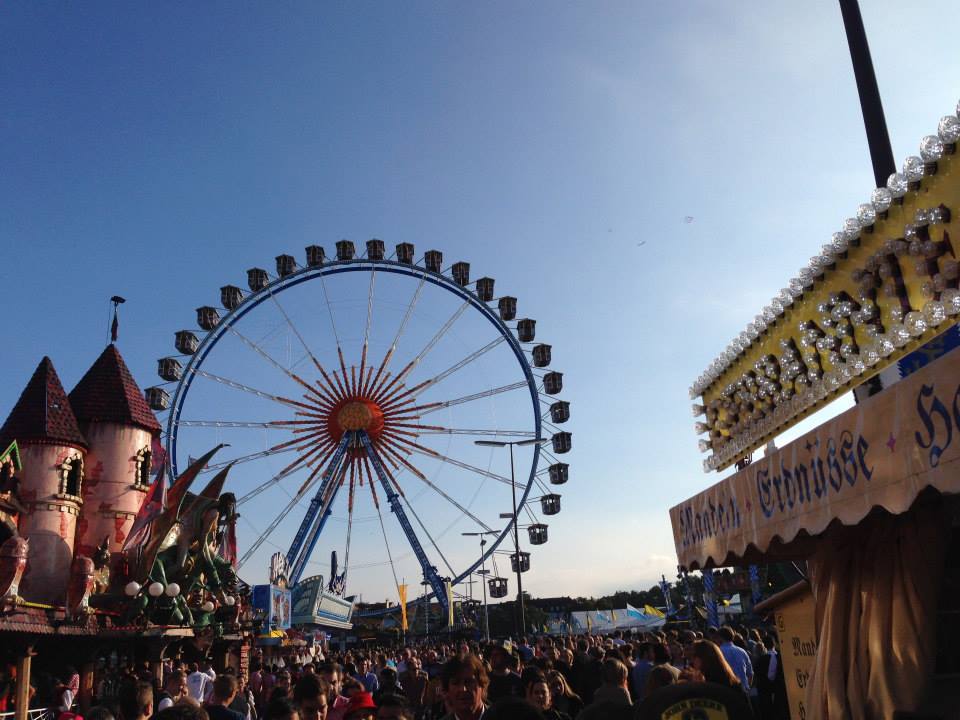 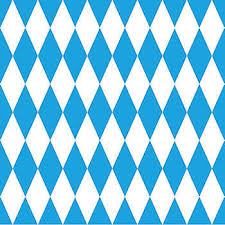 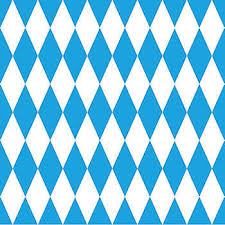 The people attending Oktoberfest consume an average of ________ million liters of beer (Bier)…
six
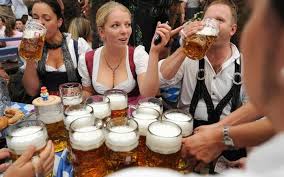 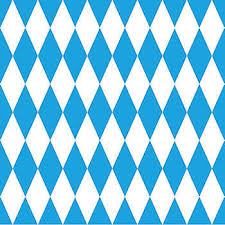 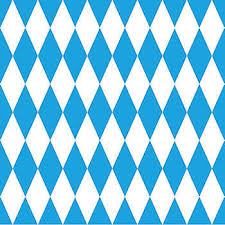 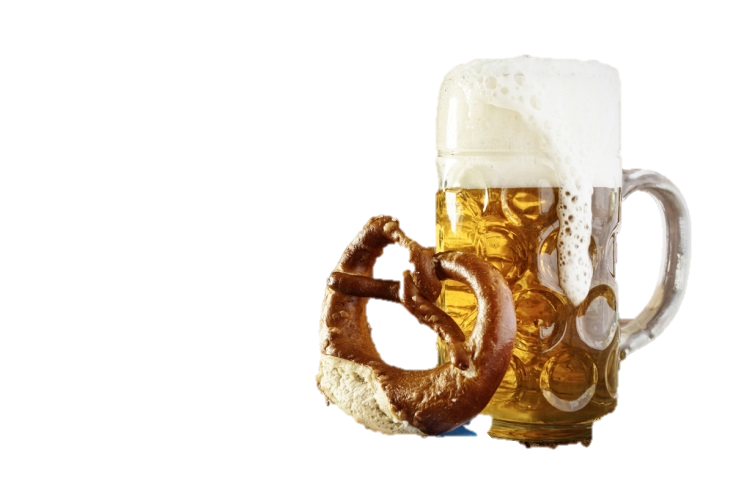 four hundred
…_____________ thousand roasted chickens (Handl)…
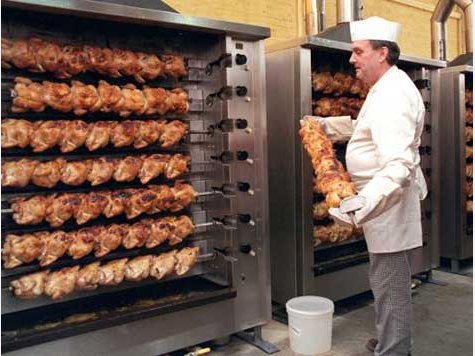 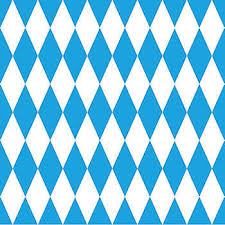 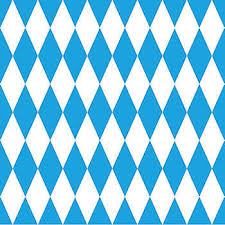 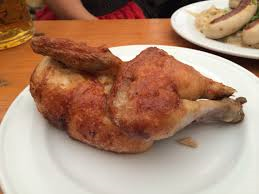 two hundred
… and ______________ thousand sausages (Wurst).
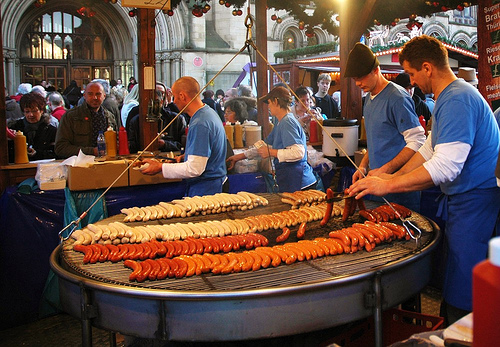 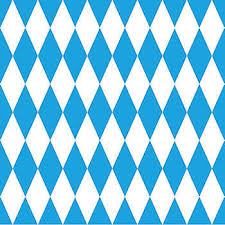 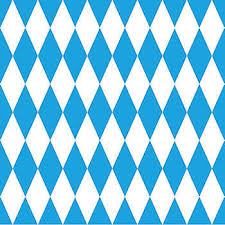 There are also whole oxen roasting over open fires…
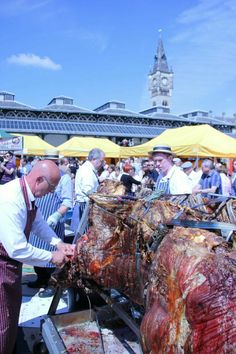 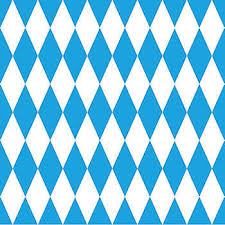 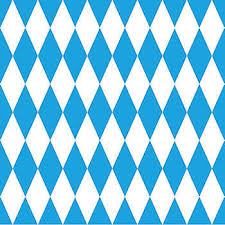 …and sentimental Lebkuchenherzen (gingerbread hearts) to be hung around a loved ones neck.
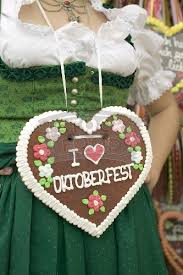 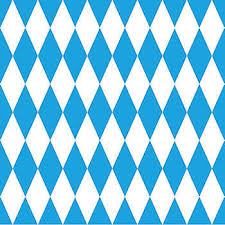 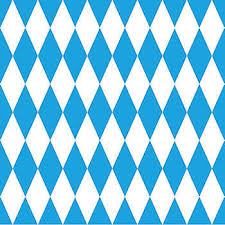 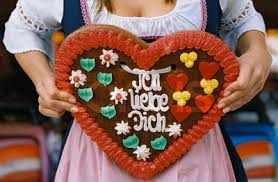 Beer is served in a Maß. A Maß (or Stein) weighs an average of _______ pounds, and costs an average of 10€ each.
five
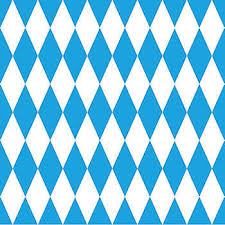 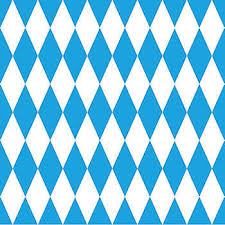 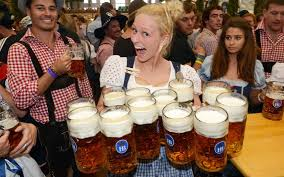 six
Beer at Oktoberfest is made by ___________ Munich breweries. They are Augustiner, Hofbräu, Löwenbräu, Spaten, Paulaner, and Hacker-Pschorr.
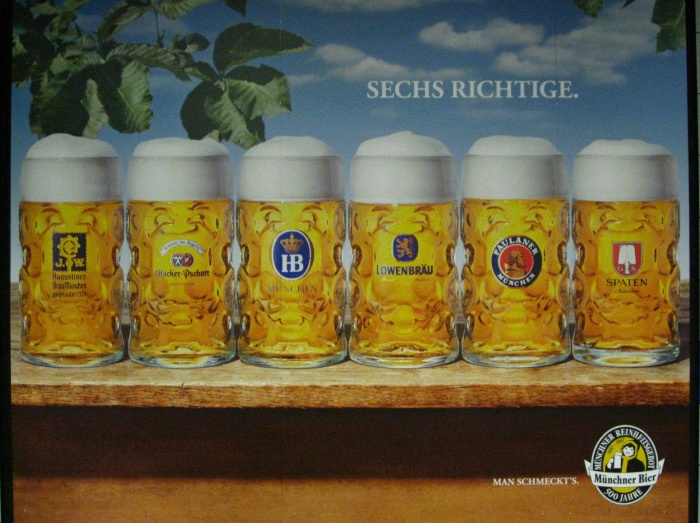 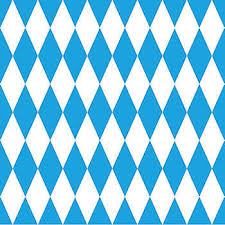 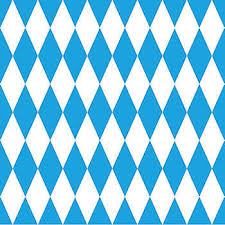 two
Each brewery usually has _________ tents. Each tent holds an average of _________ thousand people.
five
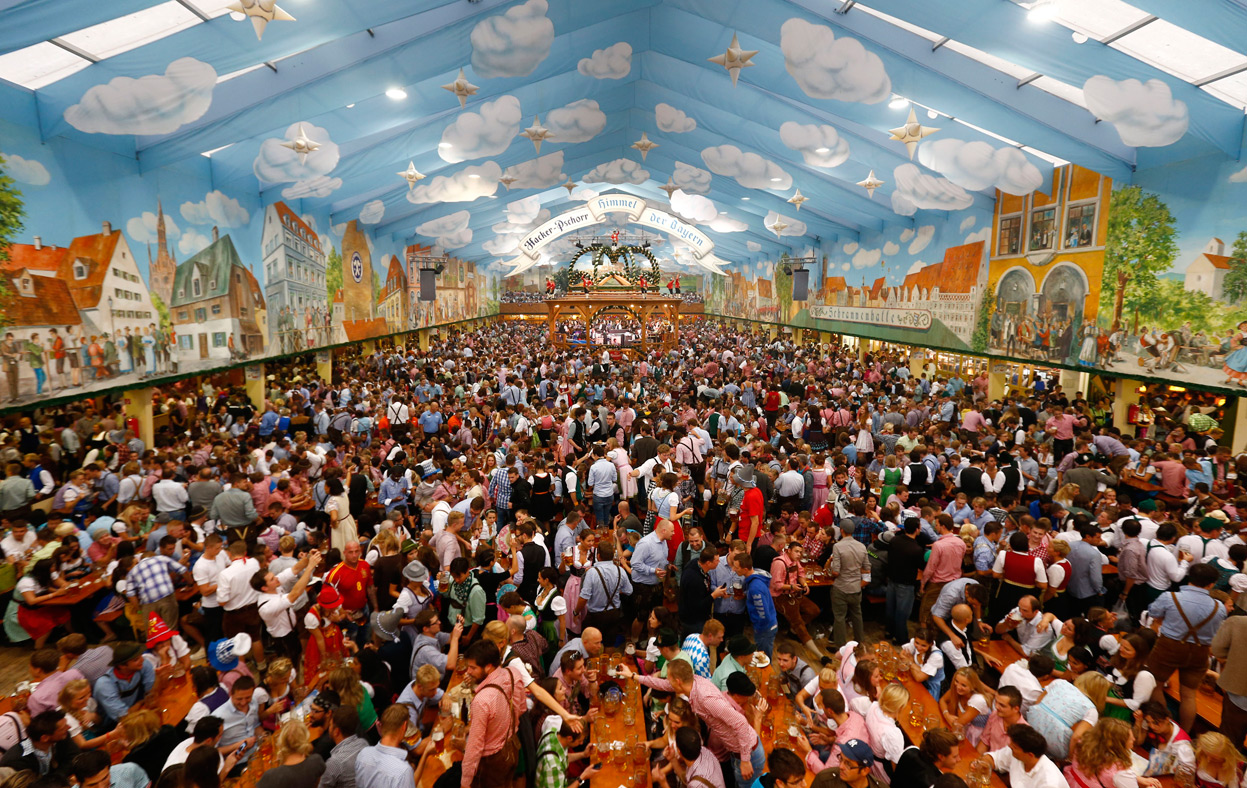 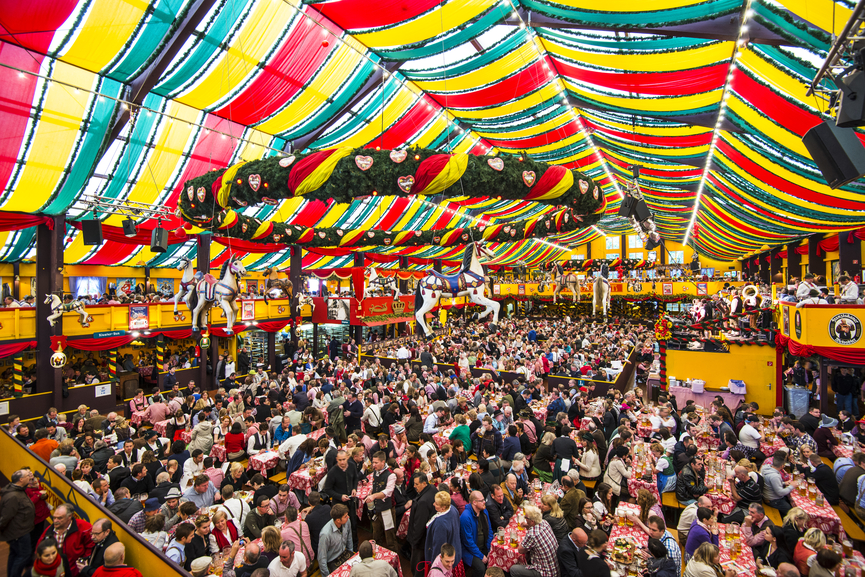 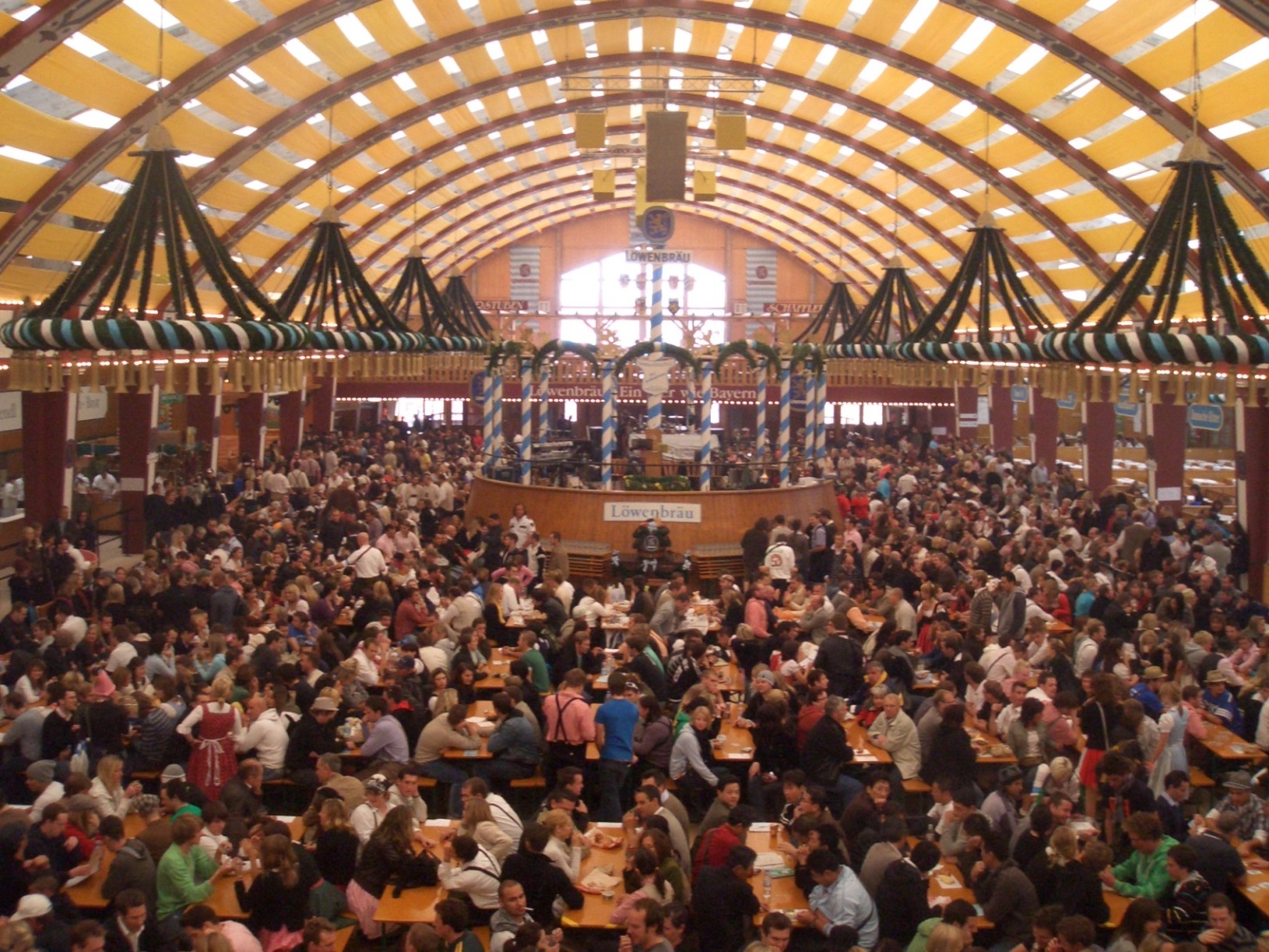 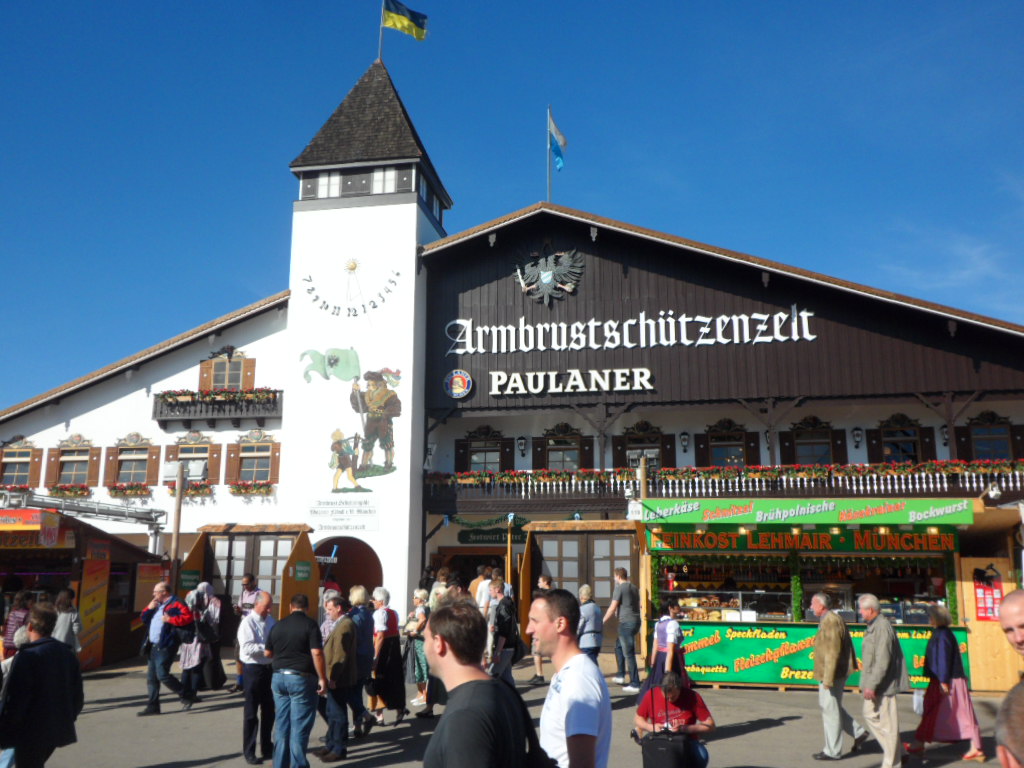 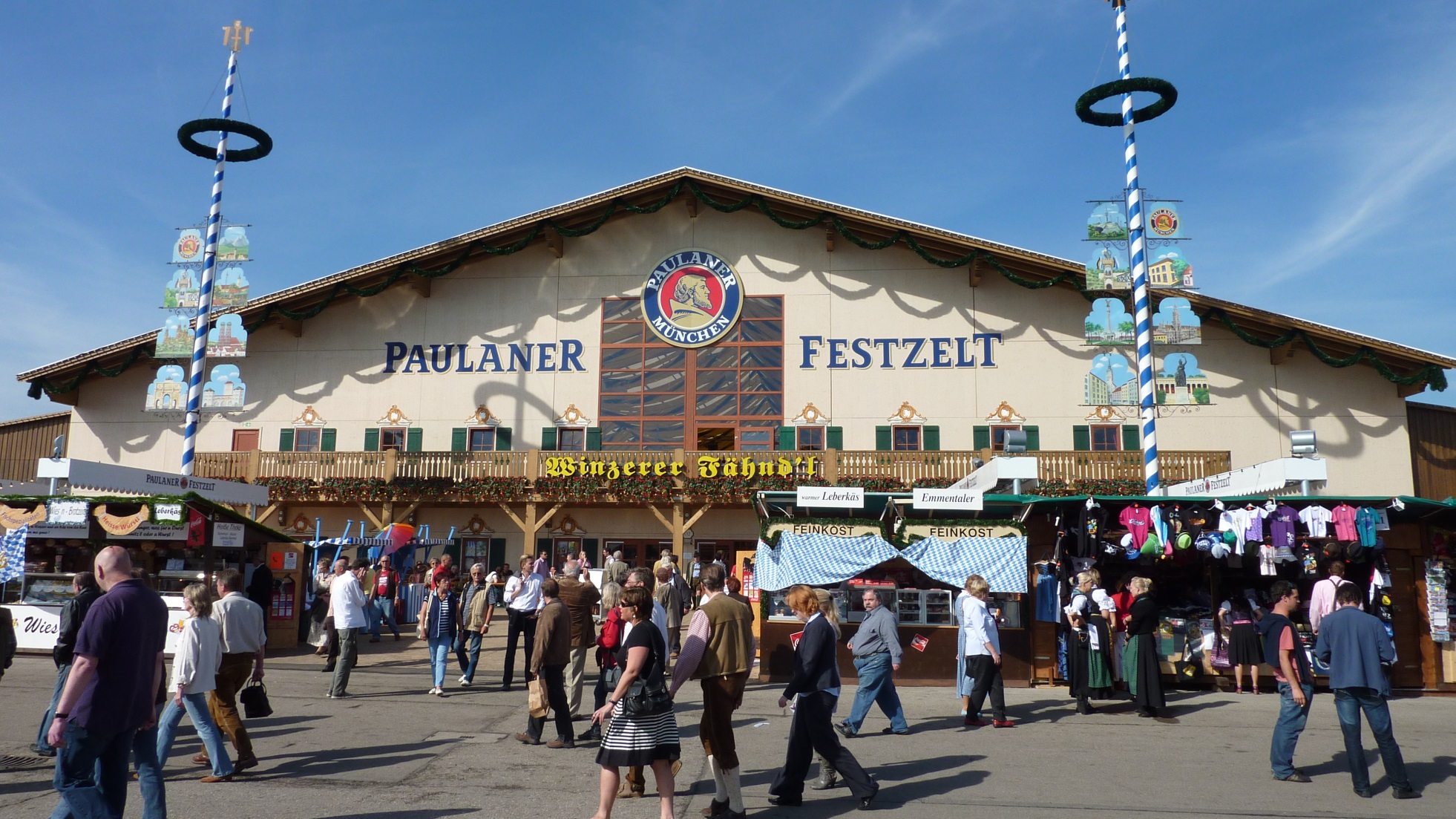 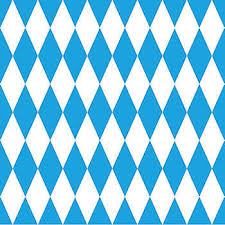 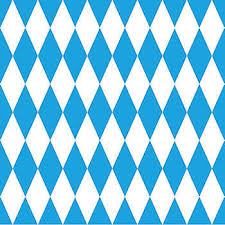 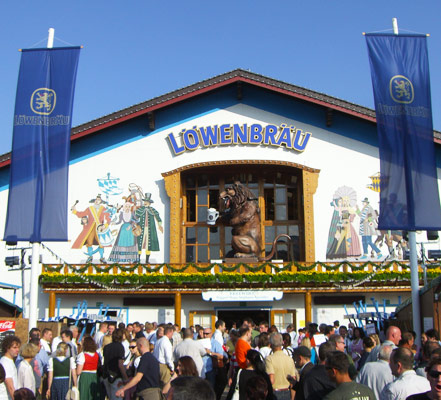 one
Oktoberfest starts with a ________ hour long parade led by the Müchner Kindl (a “child” dressed in a green and yellow robe).
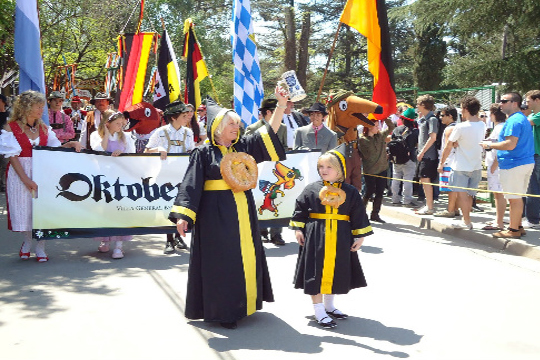 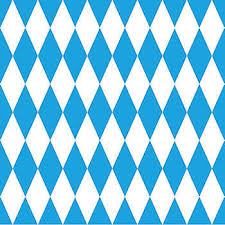 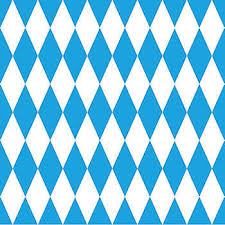 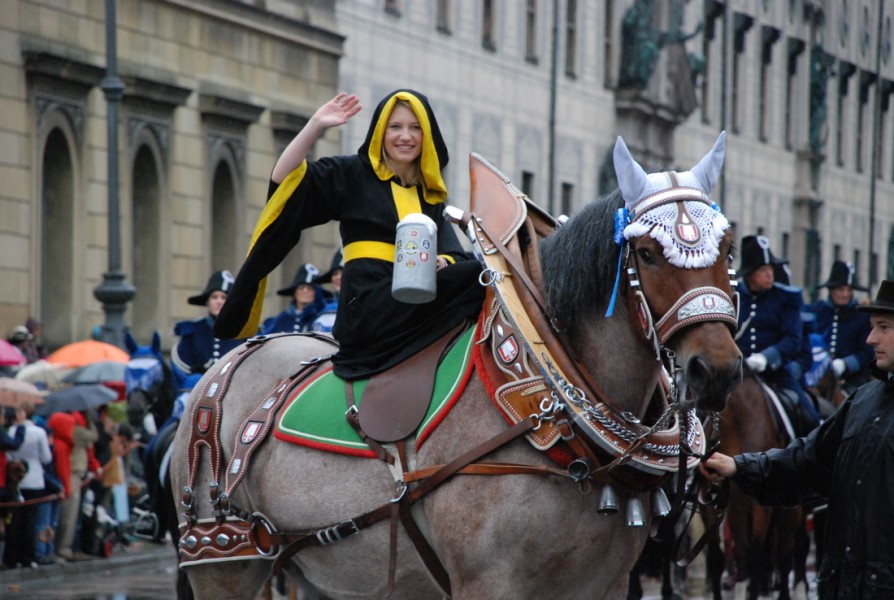 The wagons hold the brewery owners, as well as their family, friends, and staff.
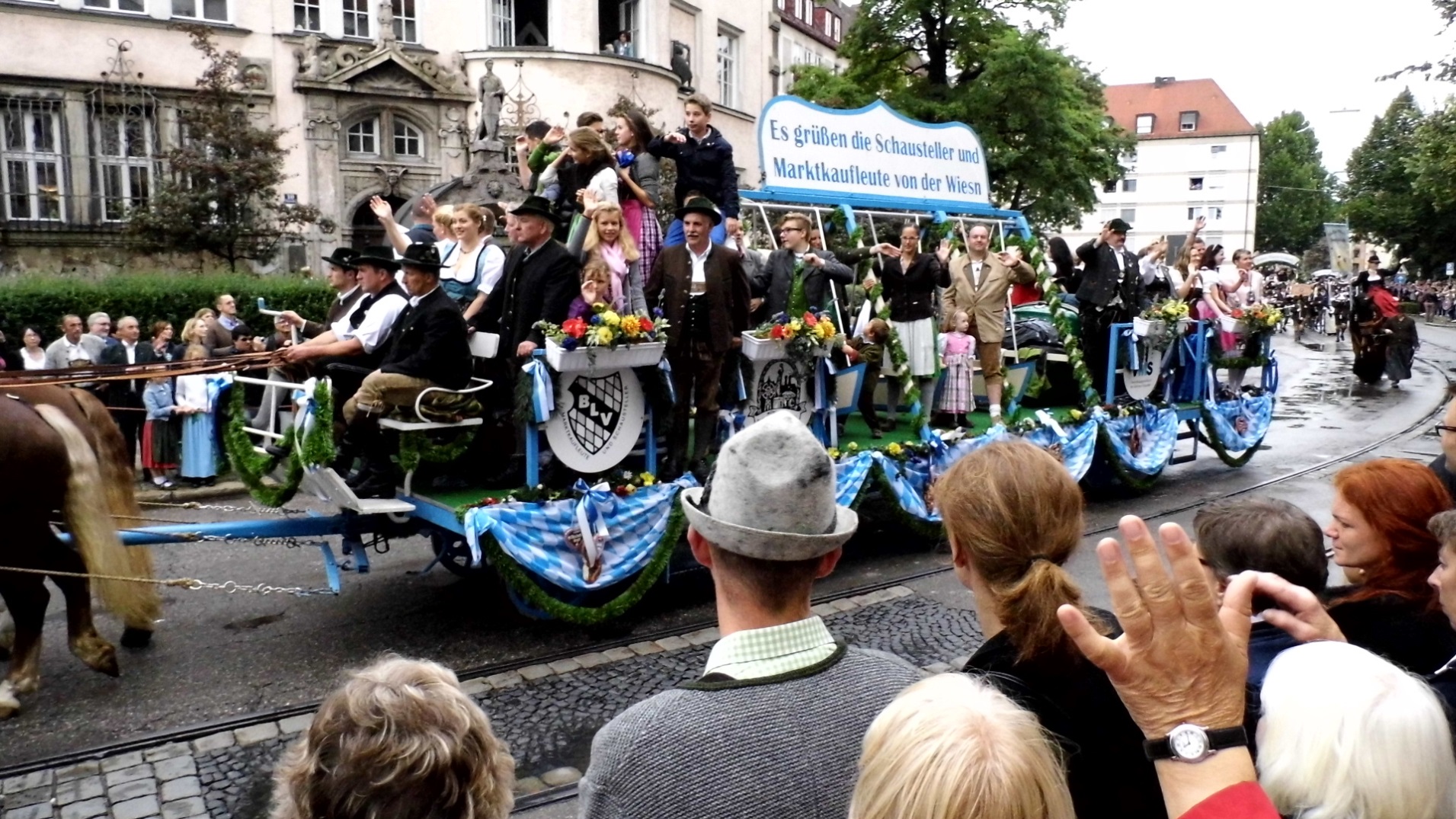 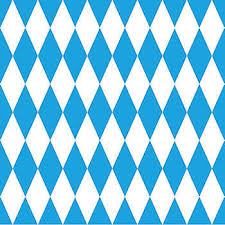 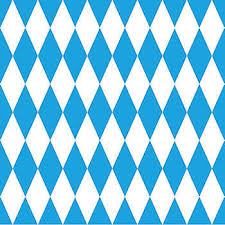 mayor
At the stroke of noon the __________________ of Munich will tap the first keg. He announces “O’zapft is!” (It’s tapped!)
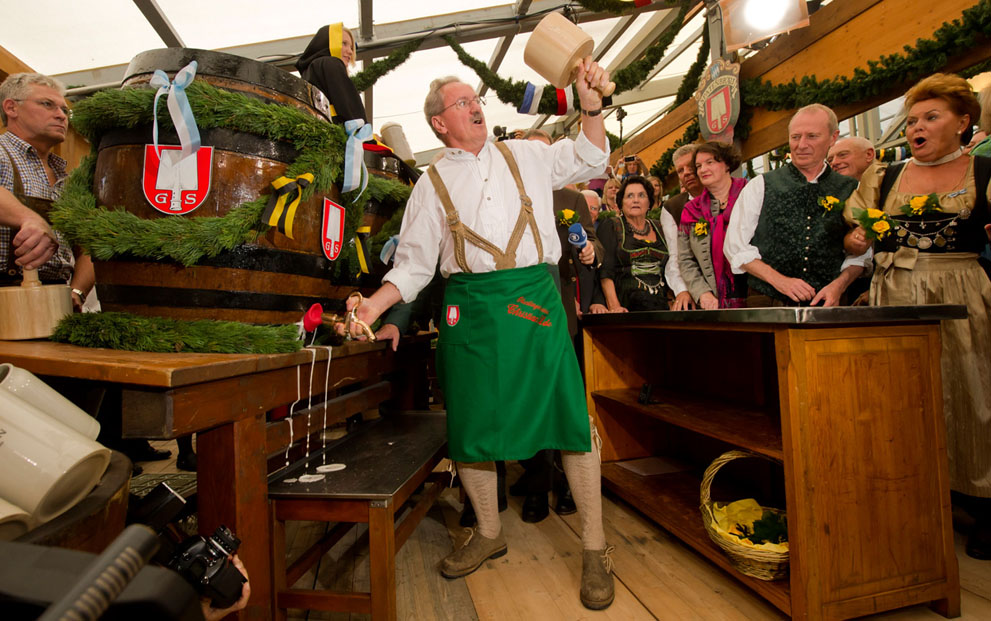 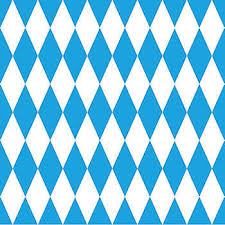 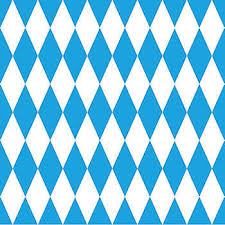 The second day opens with a parade of ____________ hundred participants in traditional clothing.
sixty-five
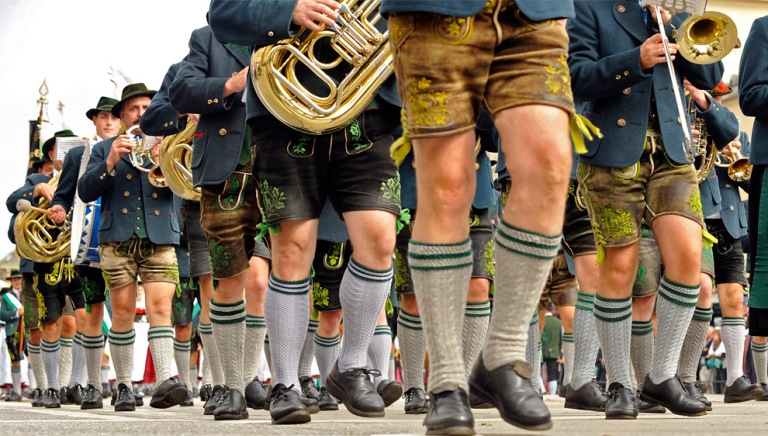 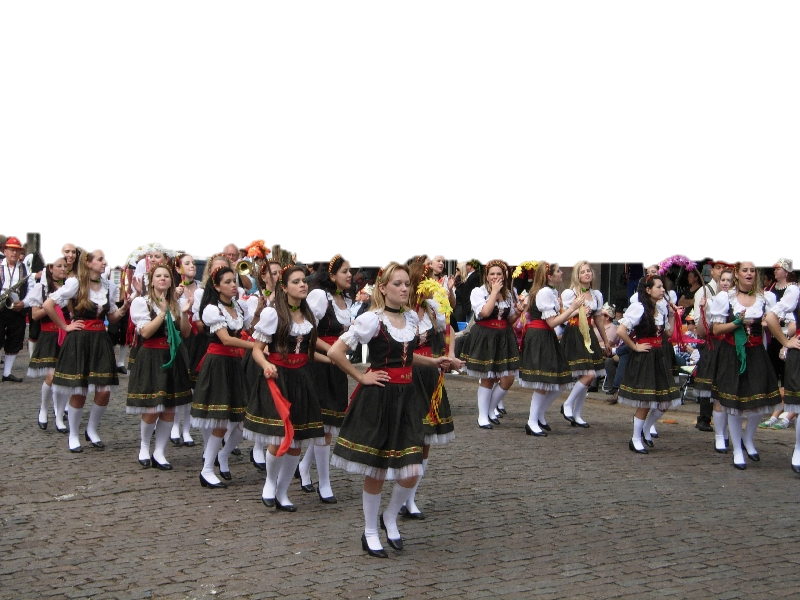 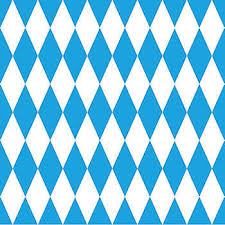 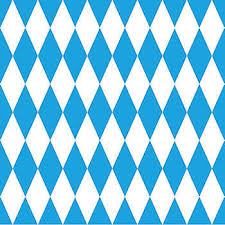 A woman wears a dirndl, which has a tight bodice, full skirt and fanciful design elements. A man would wear lederhosen, leather shorts worn with high wool socks.
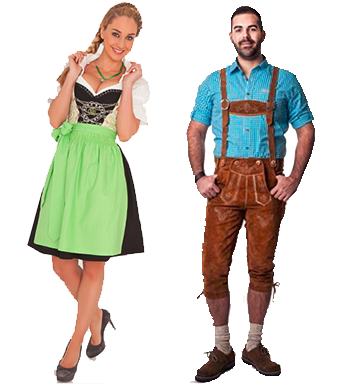 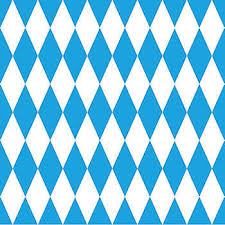 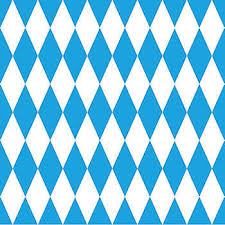 one hundred
There are over ______________ thousand visitors every day to Oktoberfest.
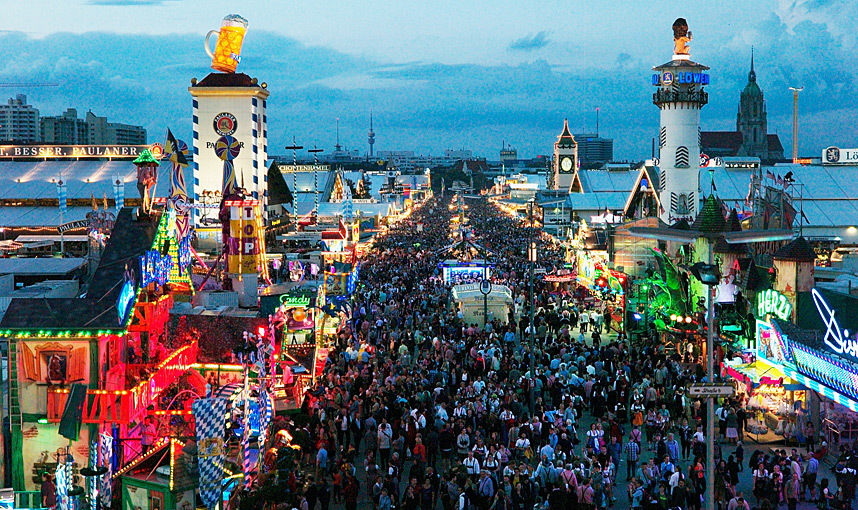 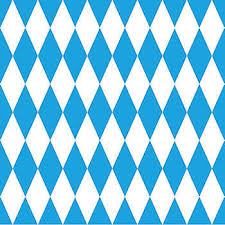 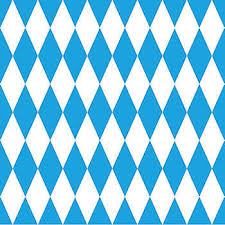